Language: Paper 2
Question 1 – Information Retrieval
You will be given three questions focusing on retrieving specific information from the text. 
They are worth 1 mark each. There is no need to explain.
Terminal cancer patient Ian Toothill conquers Everest

1a) What did Toothill plant at the top of Everest?


1b) What type of cancer does Toothill have?


1c) How much money has he raised?
Planet is 'hotter than most stars‘

1a) How long does KELT-9b take to orbit its star?


1b) What temperature is reached on the ‘day-side’ of the planet?

1c) At what rate does Prof. Gaudi estimate material is being lost from the planet?
Question 2 – Analysing how the writer persuades
Focus on how the writer persuades  their audience
MUST use quotations
Use 6-8 quotations, depending on the length of your explanations and time available
Link together any similar ones
You MUST be able to label techniques and word types.
Question 2 – Identify the persuasive techniques
We need to be aware of this dangerous and deadly disease.

It is horrifying, despicable and upsetting to imagine.

In a survey by Cambridge University, 81%  of students said…

If we don’t act now, many species will become extinct.

You can do something about this!
What other persuasive techniques can you name?
Can you create your own examples?
Q2 – The writer tries to persuade us that more money should be allocated to the Arts in schools. How does he do this?You should comment on:- what he says to influence the reader- his use of language and tone- the way presents his arguments
The creative industries haven’t had much of a look-in during this Brexit election. As far as I’m aware, culture secretary Karen Bradley hasn’t been allowed out during the campaign to talk about them. “Britain’s arts and culture are world-beating and are at the heart of the regeneration of modern Britain,” says the Conservative manifesto, politely; but the proposal to double the immigration skills charge will do nothing but damage a sector that thrives on international talent.
The Labour manifesto, which is altogether more concrete about what can be achieved, refers to the creative industries as “a source of national pride”, and promises to “put creativity back at the heart of the curriculum”. This stops short of a pledge to add an arts element to the Ebacc – as the subset of GCSEs given special status by the government is now known – but is still welcome.
It would also reverse one of the biggest disasters of the past seven years. In 2015, the then education secretary, Nicky Morgan, advised teenagers against studying the arts and humanities which she said would “hold them back for the rest of their lives”. She was putting her mouth where the money already wasn’t. Between 2010 and 2015, the number of drama teachers in English state schools fell by 14%. The number of design and technology teachers fell by 15%. Entries for GSCEs in arts and creative subjects fell by 8% in 2016 alone.
Q2 – The writer tries to persuade us that more money should be allocated to the Arts in schools. How does he do this?You should comment on:- what he says to influence the reader- his use of language and tone- the way presents his arguments
The writer supports his viewpoint by using a variety of statistics.
“Entries for GSCEs in arts and creative subjects fell by 8% in 2016 alone.”
This shows us…
By using “alone” it emphasises…
Question 3 – Information Retrieval (2nd Source)
3a – Explaining the writer’s choice of wording. 

Idioms
These are a phrase or a group of words which have become common sayings. However, the meaning is not always obvious from the individual words.
(e.g. over the moon, see the light ).
Question 3 – Information Retrieval (2nd Source)
3a – Explaining the writer’s choice of wording. 

Explain what the following idioms mean:
Back to the drawing board
Don't put all your eggs in one basket
Hit the nail on the head
Once in a blue moon
Piece of cake
Put wool over other people's eyes
Sit on the fence
Taste of your own medicine
Question 3 – Information Retrieval (2nd Source)
3b – This is another question that asks you to select specific information out of the text. This time it is a single question worth 2 marks. You need to find two answers.
General election: Sadiq Khan warns of 'unsustainable' police cuts

Example Questions:
3b) What does Sadiq Khan say the Met will face if the Tories win the election? (2 marks)

3b) How was the Met reorginised during Boris Johnsons eight years as London Mayor? (2 marks)

3b) What have UKIP said they would do if they won the election? (2 marks)

Extra Challenge: Did you spot the idiom? What does it mean?
Question 4 – What do you think and feel…
Focus on your own opinions and feelings
MUST use quotations
Use 6-8 quotations, depending on the length of your explanations and time available
Link together any similar ones
Q4. What do you think and feel about Adam Edward’s views on foxes? [10]You should comment on:- what is said;- how it is said.You must refer to the text to support your comments
In England, Mr Fox was hunted as vermin for centuries and he was always despised for his killing for pleasure, particularly of chickens. But in the twentieth century, his image changed. He became as lovable as Basil Brush, as cute as a Disney character.
So who then was to blame for giving the fox an image makeover, turning him into a victim of oppression? It was the poet John Masefield. In 1919, he wrote his hugely popular poem ‘Reynard the Fox’ which described the magic of country life and demonstrated a touching compassion for the animal. Over the following years, slowly but surely, the fox started to benefit from a public relations campaign that any X Factor contestant would die for. Advertisers cast him as an amusing fellow and Disney put the seal on his heroic status by turning him into a cartoon Robin Hood in 1981’s The Fox and the Hound.
Q4. What do you think and feel about Adam Edward’s views on foxes? [10]You should comment on:- what is said;- how it is said.You must refer to the text to support your comments
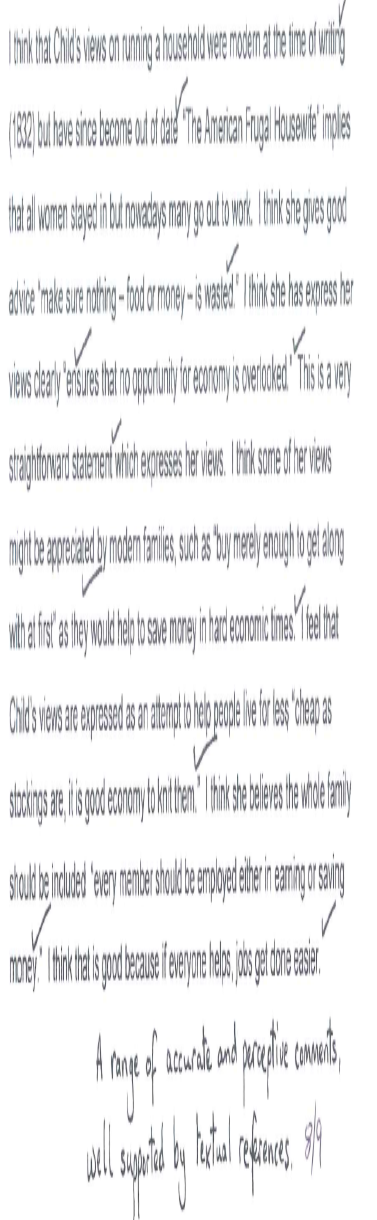 I think Edward’s views are_______
“___________________” implies that____________.

In my opinion Edward’s is_______
when he says “______________” as this suggests_________________.

I also feel _______________. By using “_____________” it shows _______________________.
Question 5 – Comparing the Texts
This question is worth 4 marks.
You are being asked to create an overview/summary of the two texts.
You need to use quotes.
Link ideas between the texts and state why they have similar viewpoints/connections.
Give 0 marks for responses where there is nothing worthy of credit.
Give 1 mark to those who make some selection of relevant detail from both texts, e.g.
because Americans waste a lot that is thrown away.
Give 2 marks to those who select a range of relevant detail from both texts, e.g. Humphrys
says that some food that is thrown away is enough for “another family meal” and Childs says
to use leftovers for “supper or breakfast”.
Give 3 marks to those who synthesise with some understanding a range of relevant detail
from both texts, e.g. it is in their own interest to stop wasting food as it will save money.
Give 4 marks to those who synthesise with clear understanding and provide an overview
drawn from a range of relevant detail from both texts, e.g. both writers take a moral stance on
why Americans should change their attitudes to leftover food. It is simply the right thing to do
to reduce food waste.
Question 5. According to these two writers, what impact do foxes have on Urban environments? [4]
Americans should change their attitudes to left over food because it costs them money; “buy merely enough to get along with at first” and also because other people need food that is being wasted, “Charities, who are constantly begging for more”. Americans should change because they do not need to waste food and most of the left over food can be used. (4/4)
Foxes effect urban environments because_____________________________. “__________________________________”
They also ____________________________
“__________________________________”
They impact on urban environments by_________________________________.
First point/reason, quote from one source, second point/reason, quote from the other source, summary/overview.
Question 6 – Comparing the Texts
Focus on comparing and contrasting both texts (similarities and differences).
You need to use 6-8 quotes (3 or 4 from each text).
Make clear links between the texts and comment on the writers’ intentions/purpose.
You need to be clear which text you are referring to including which text your quotes have come from.
A6. Both of these texts are about Urban Foxes. Compare the following:- the writers’ attitudes to Urban Foxes;- how they get across their arguments.                                                		 [10]
A6. Both of these texts are about Urban Foxes. Compare the following:- the writers’ attitudes to Urban Foxes;- how they get across their arguments.                                                		 [10]
Edwards views towards foxes _________________________
“______________________________” He suggests __________________.
He also says “__________________________” which implies______________.
However, Harris’ attitude toward urban foxes is ________________
“____________________________________” He suggests ______________.
He also thinks _____________________ 
“________________” meaning that _________________.

Edwards uses ______________________ “________________________”  
He shows us that ________________________________.
By using the word class “________________” it creates___________________.
However, Harris uses ___________________________ 
“________________________________” suggests ___________________________.
By using the word class “________________” it makes us think ___________________.